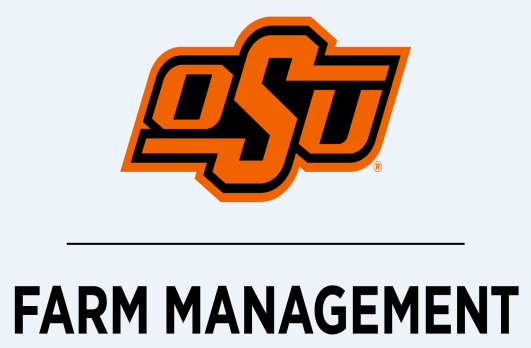 Ag Finance Topic Updates
Rodney Jones, Ph.D.     Oklahoma Farm Credit  Agricultural
Finance Chair, OSU Dept. of Agricultural Economics
The Overall Farm Financial Picture Net Farm Income Falling
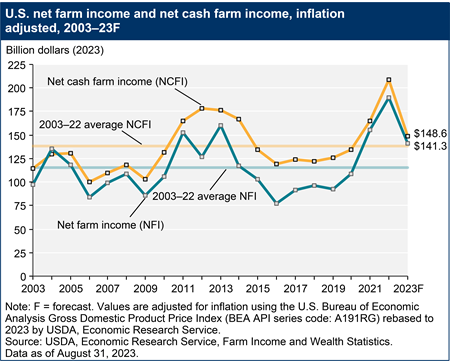 What’s Up (or down) with Farm Income?
2022 was in general a very strong Net income year (U.S.) Mixed bag in Oklahoma)
Net Cash income and actual Net Farm income much closer together in recent years 
2023 cash receipts lower (across U.S., probably even worse for Oklahoma).   Very high cash expenses all around
Government Payments Dropped Off Significantly
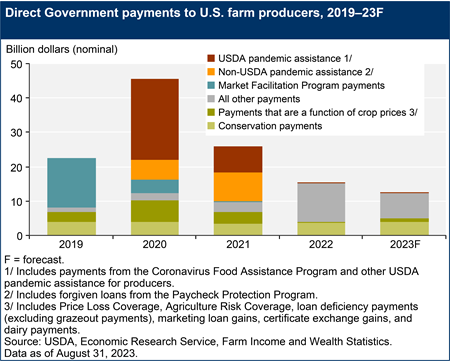 Cost Are Increasing
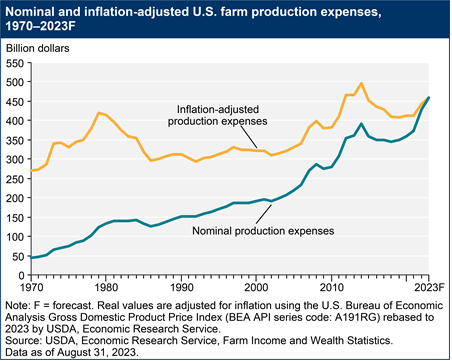 Chart Below Represents Expenses For 2023 Production Year, Not Yet Forecasting 2024
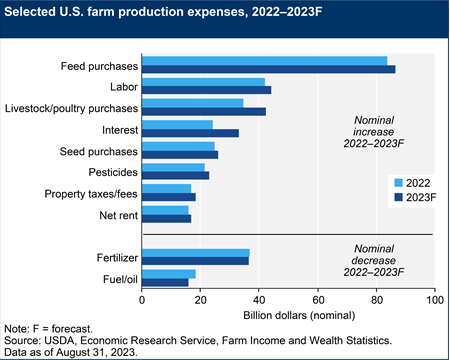 It’s Not Oklahoma, But Close Neighbor To The North
KFMA average Net Farm Income
2022  $164,914
2021  $319,180
2020  $173,972
2019  $108,960
2018  $101,274
2017  $ 66,564
Fertilizer Prices Spiked
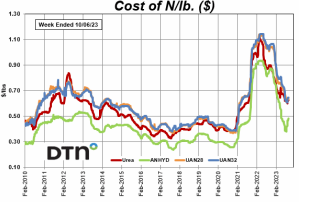 Average Weekly Retail DAP Prices
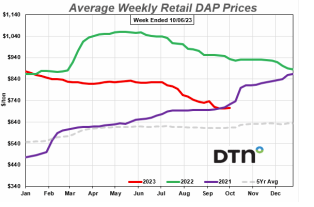 Facts and Observations Nation Wide
Liquidity positions are deceasing somewhat.
Equity positions remain strong.
Loan volume (mostly operating) has increased at fastest pace in nearly a decade
Repayment concerns have slightly increased, interest rates are a huge concern.
Land values remain very strong.
Oklahoma Observations
Crop producers
2022 presented financial challenges for many Oklahoma crop producers.  2023 has once again plagued many producers with serious production challenges, crop insurance coverage plays a big role in financial outcomes.
Most producers can lock in positive margins on 2024 crops, but not wide positive margins.
Cow Calf Producers
Strong profits appear possible going into 2024
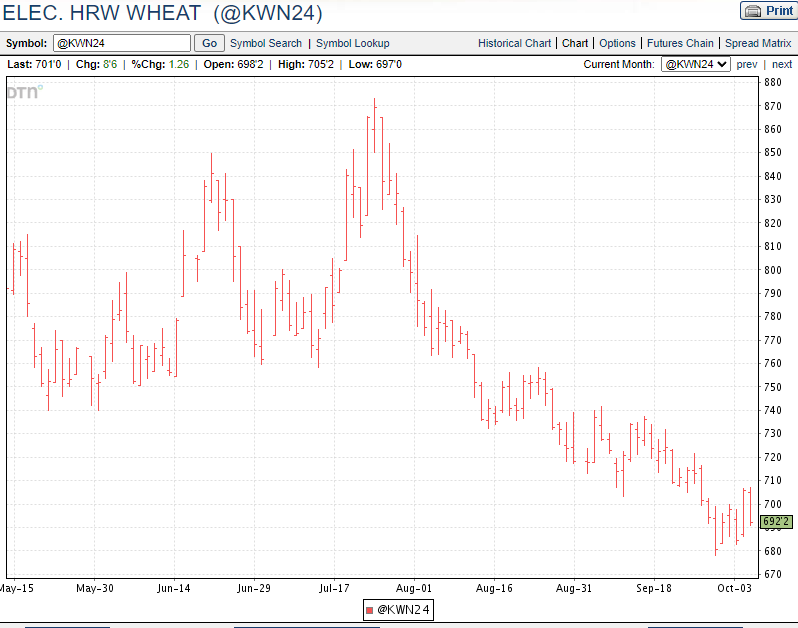 Elec. HRW Wheat
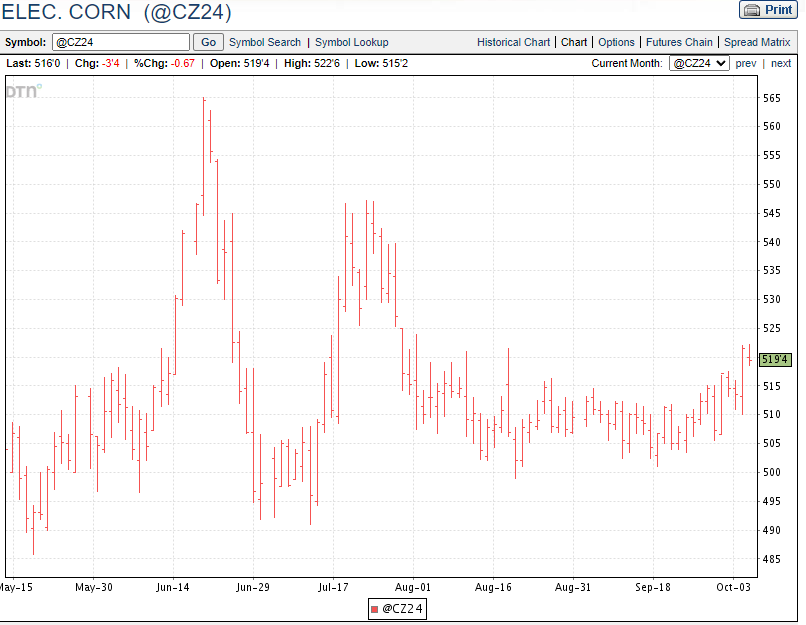 Elec. Corn
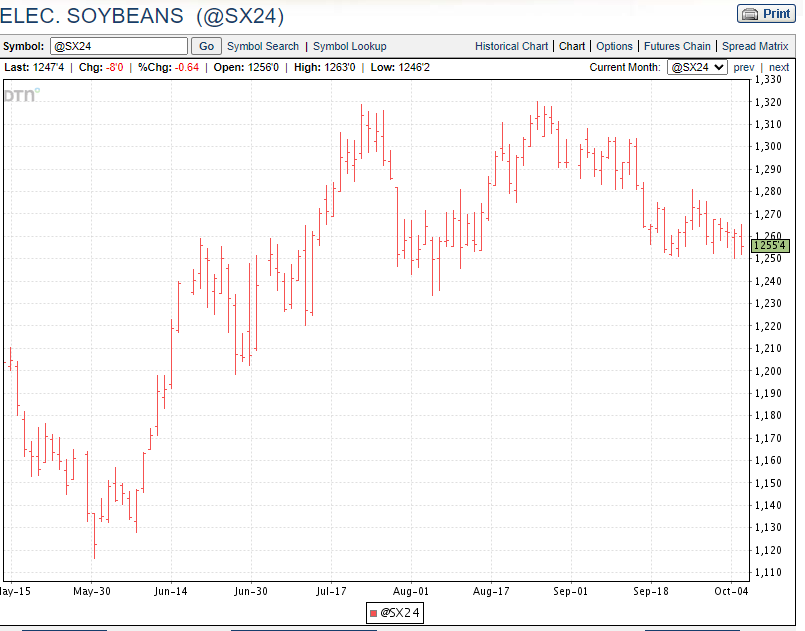 Elec. Soybeans
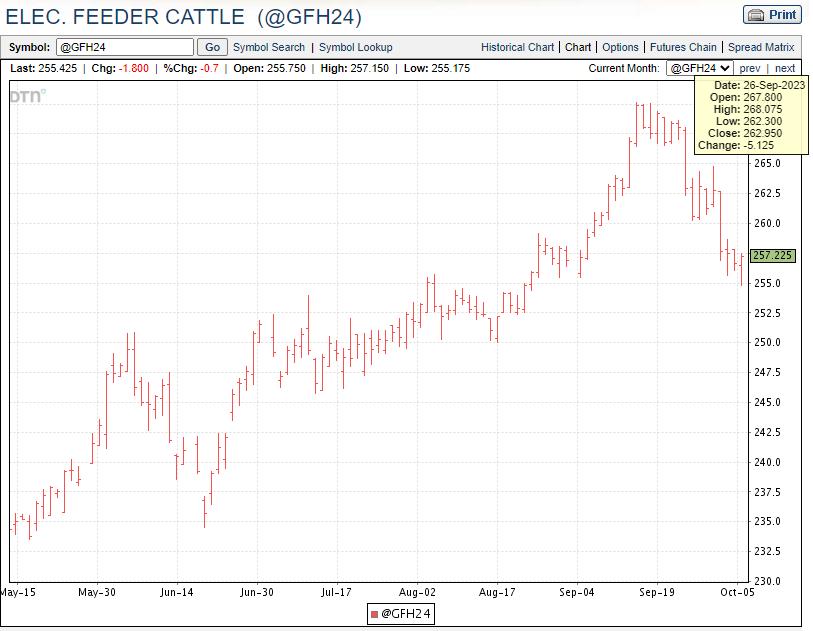 Elec. Feeder Cattle
October 3, 2023 U.S. Drought Monitor
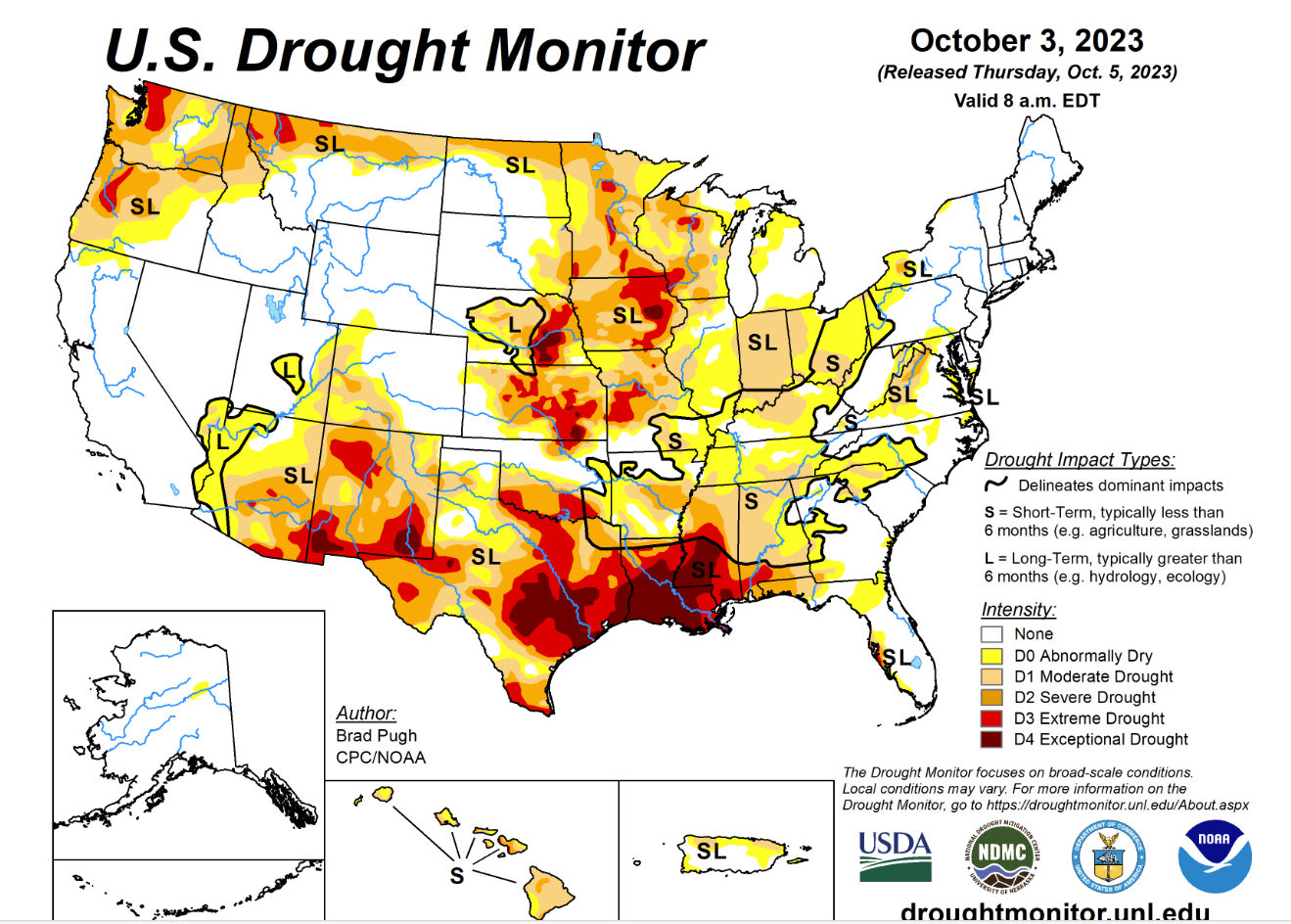 Oklahoma Drought Monitor
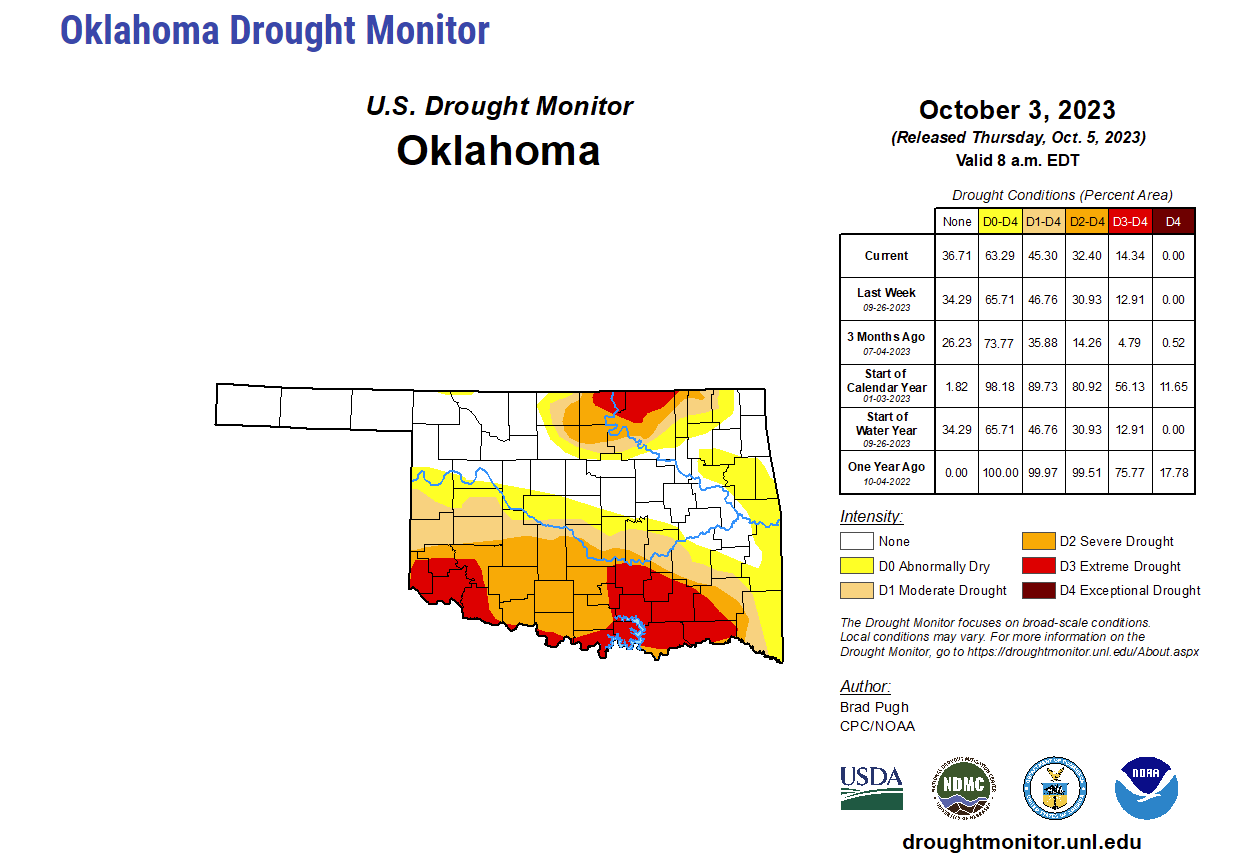 Summary
Insurance program management is critical in times like this
Events beyond our control are impacting bottom lines (weather, market challenges, etc.)
Be aware of the consequences of rising interest rates, and increasing overall capital requirements to operate and acquire assets
Questions???
If you would like to be added to the list for our Ag Finance electronic newsletter, send me an email at rodney.jones@okstate.edu
Join us on Facebook at OSUFarmManagment
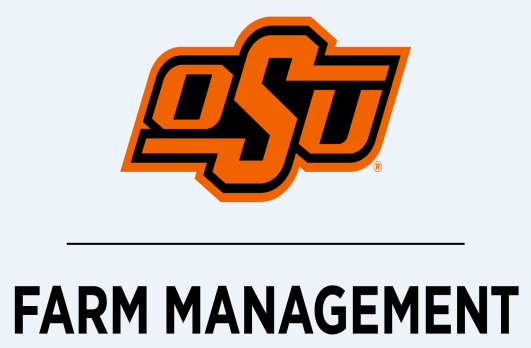